12
6
Welcome
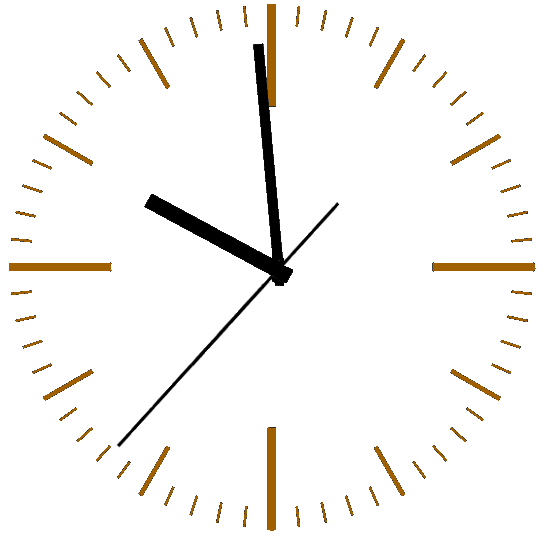 Introduction
Swandip Banerjee
Asst Teacher (English)
Pallimangal Secondary School
Sonadanga, Khulna.
Mobile: 01718503573
E-mail:swandipb1@gmail.com
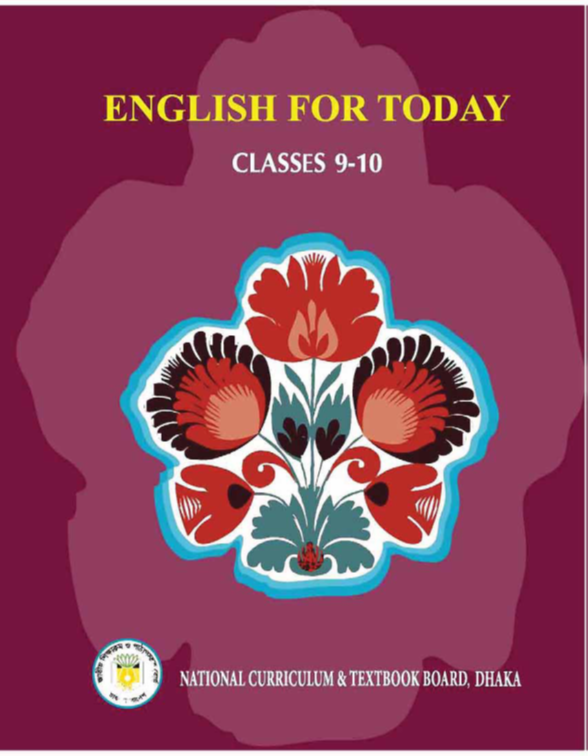 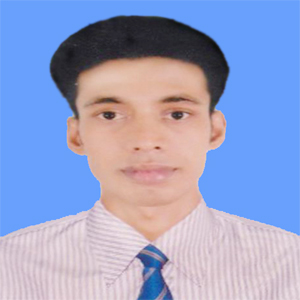 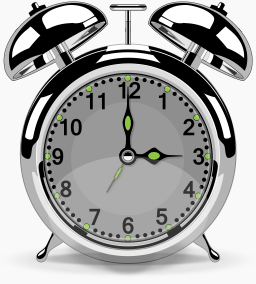 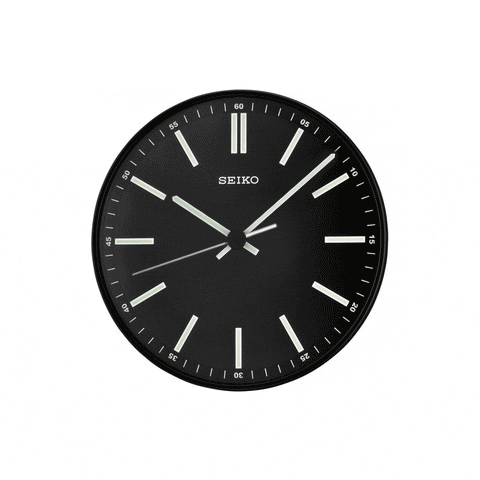 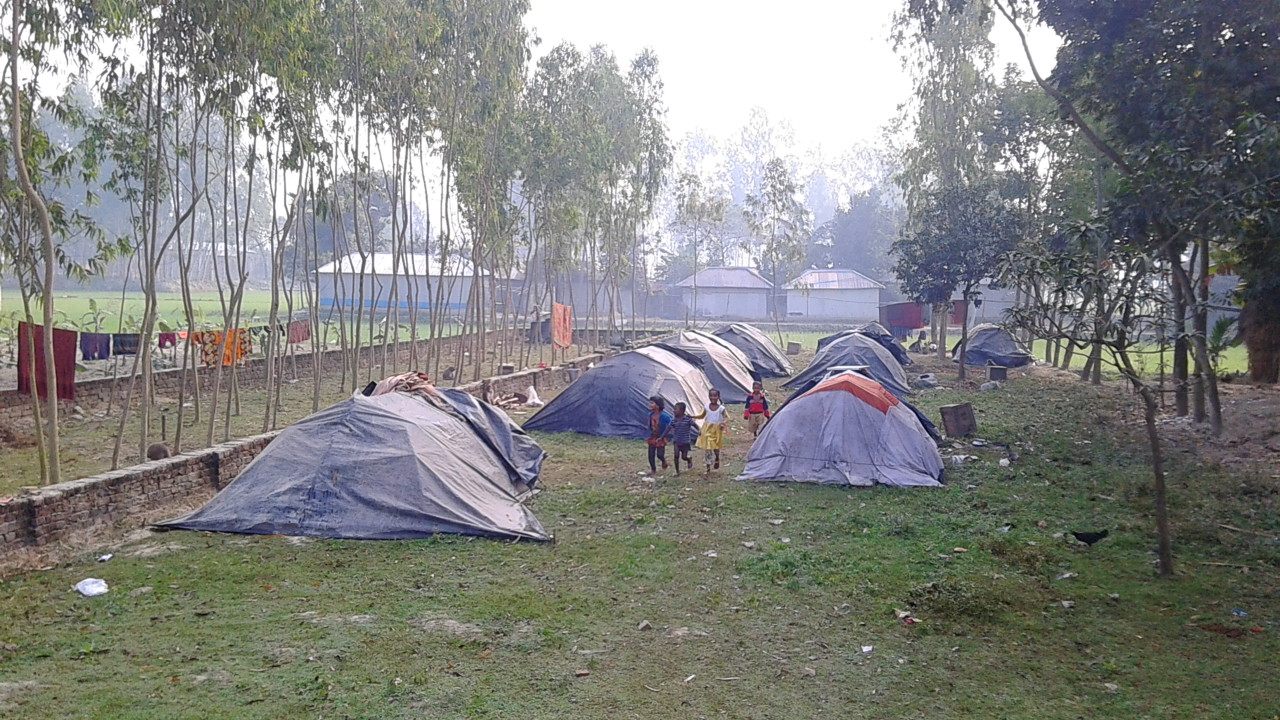 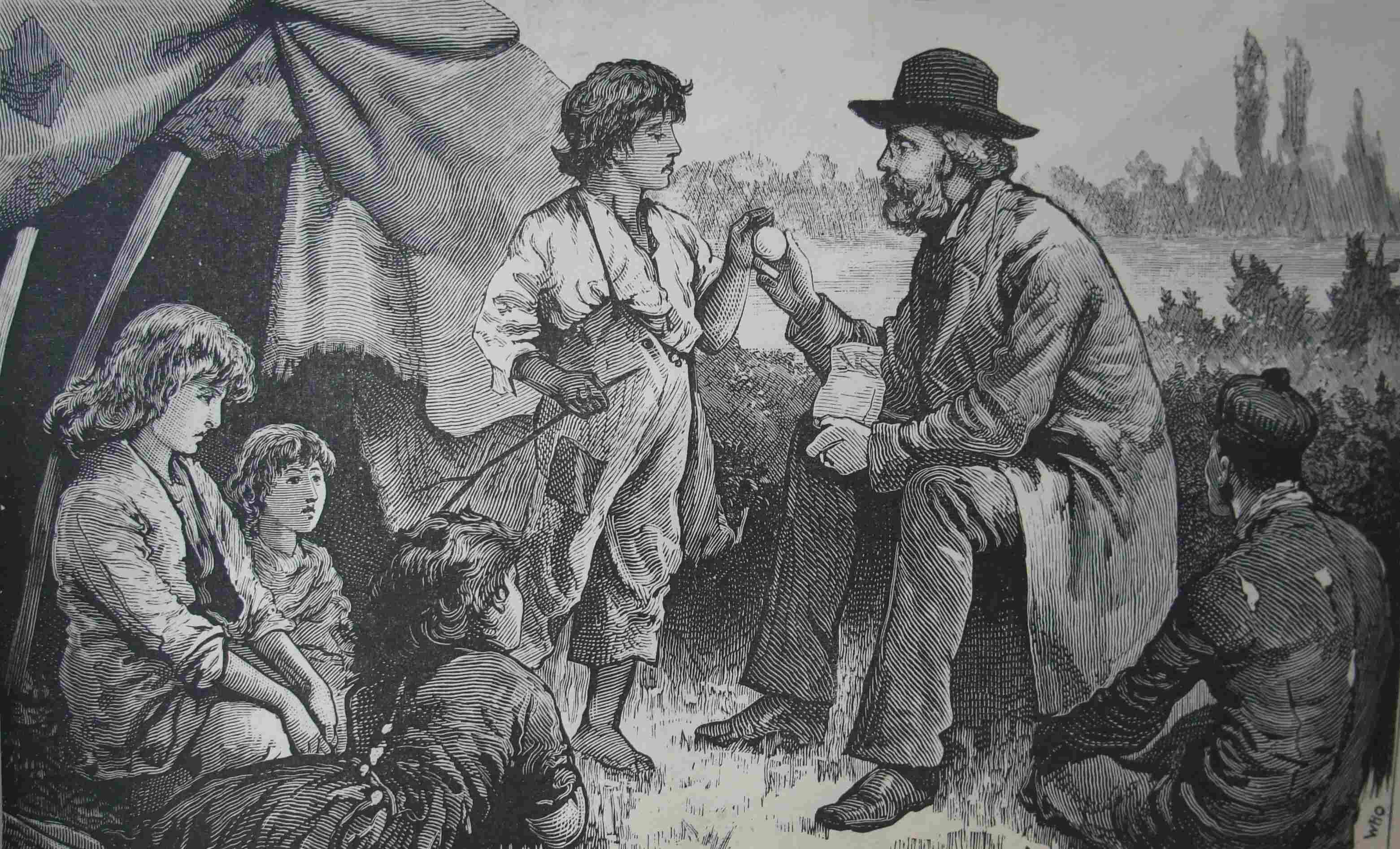 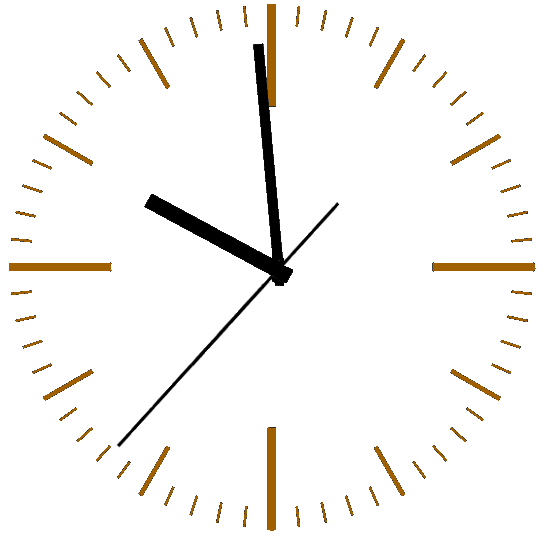 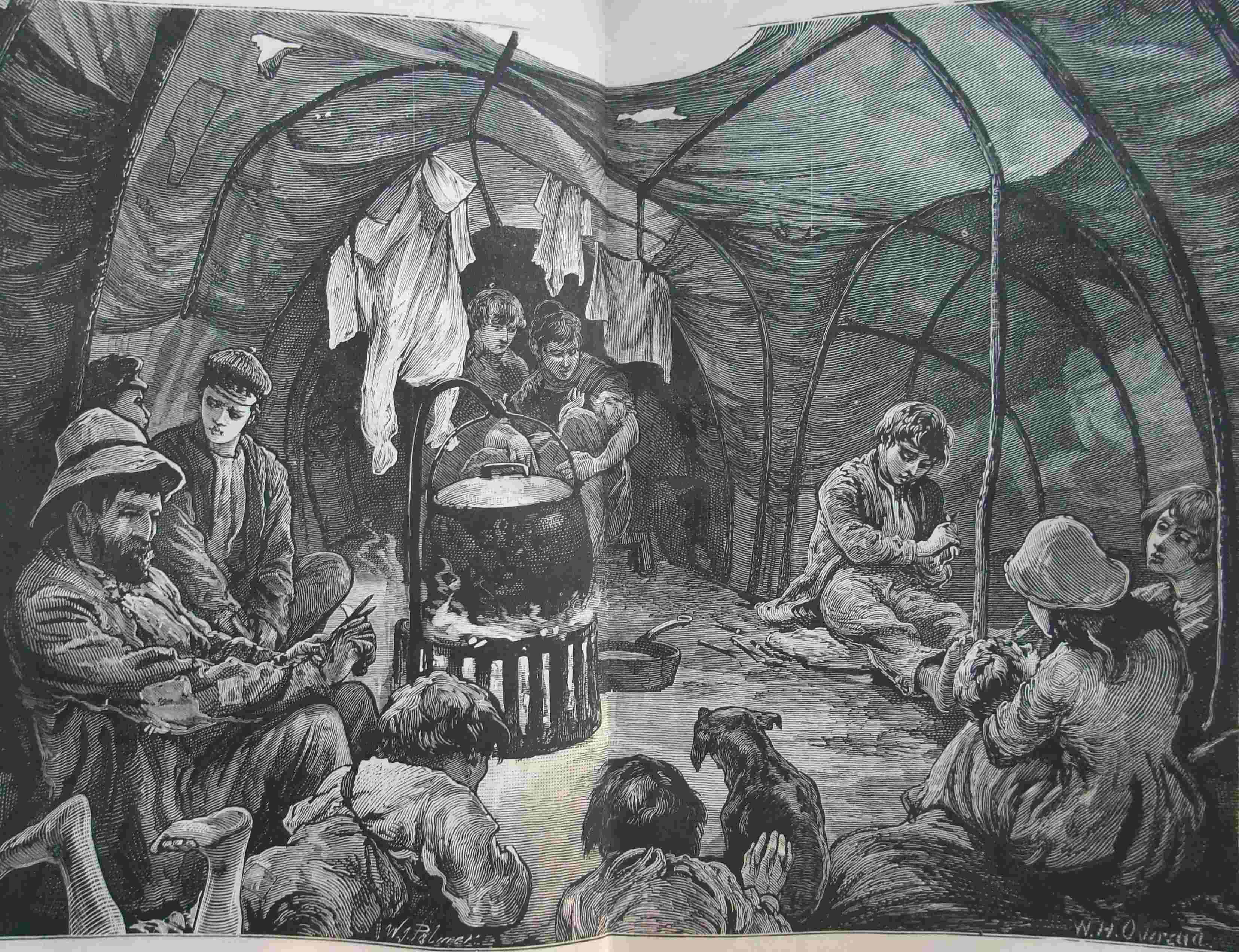 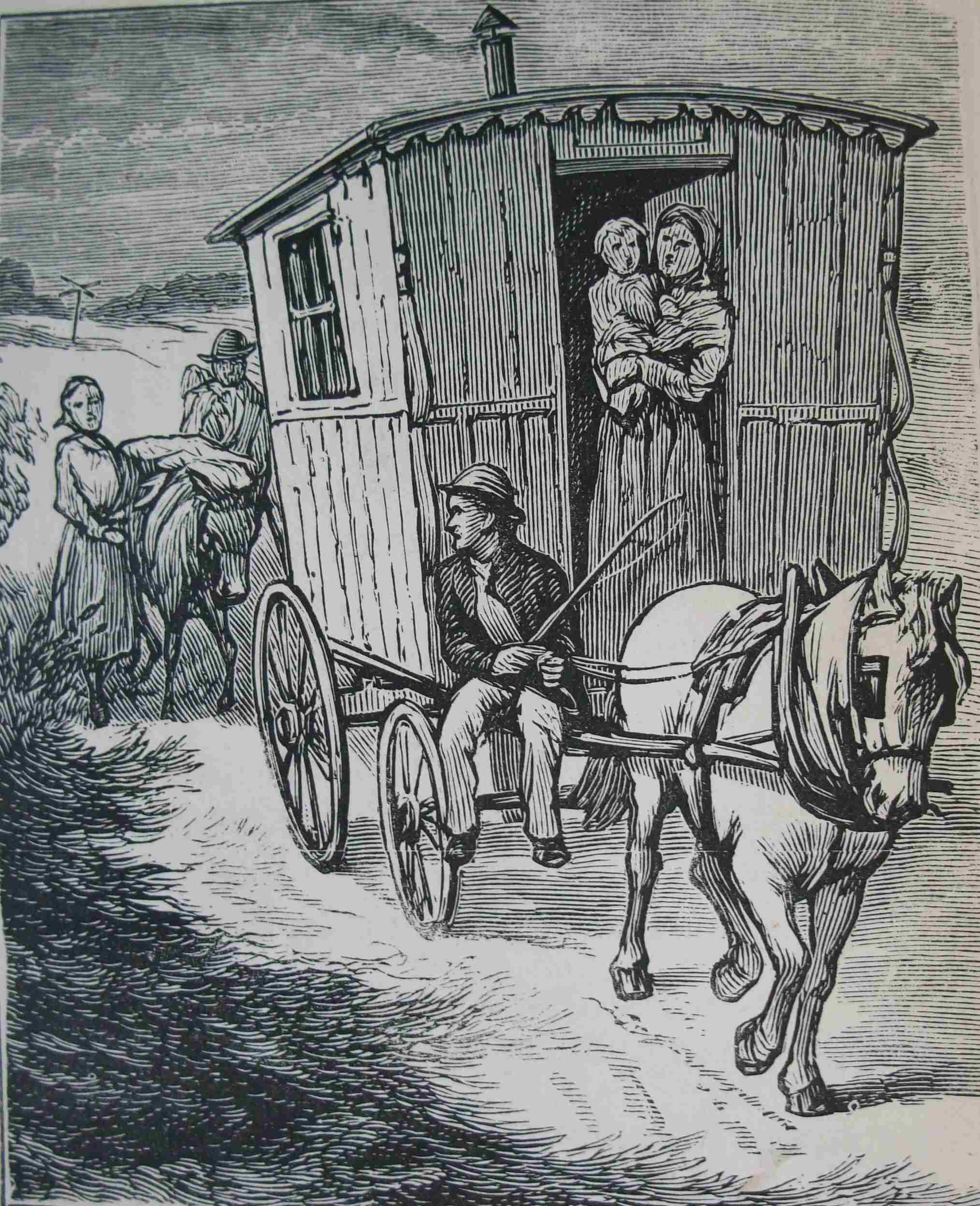 A: Read and answer the following questions.
1. Have you seen any gipsy? If yes, where?

2. Do gypsies live in our country?

3. In what ways are they different from the general people?
Our today’s topic is…
Time, You Old Gipsy Man
Unit: 14             			                   Lesson: 4
A poem by Ralph Hodgson
Learning outcomes
After we have studied the lesson, we will be able to …….
recognize and use English sounds, stress and intonation.
understand and enjoy the poem.
interpret, evaluate and summarise literary texts.
NEW WORDS
Gipsy
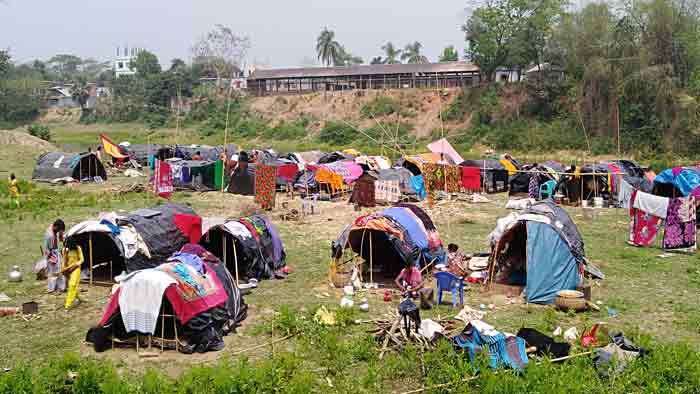 People of a race who have not a fixed living place and who travel from one place to another.
Synonym: Nomad
Bow
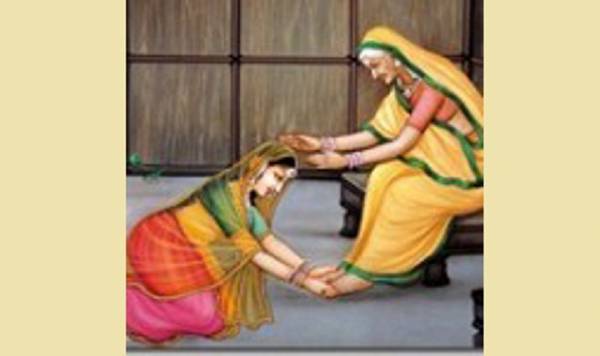 To move one’s head or top half of one’s body forwards and downwards as a sign of respect.
Synonym:  Bend.
Time, You Old Gipsy Man 
Ralph Hodgson
Time, you old gipsy man,
	Will you not stay,
put up your caravan
	Just for one day?
 All things I'll give you,
	Will you be my guest?
Bells for your jennet
	Of silver the best,
Goldsmiths shall beat you
	A great golden ring,
Peacocks shall bow to you, 
	Little boys sing,
 Oh, and sweet girls will
	Festoon you with may.
Time, you old gipsy,
	Why hasten away?
Last week in Babylon,
	Last night in Rome,
Morning, and in the crush
	Under Paul's dome;
Under Paul's dial
	You tighten your rein—
Only a moment
	And off once again;
Off to some city
	Now blind in the womb,
Off to another 
	Ere that's in the tomb.
Time, you old gipsy man,
	Will you not stay?
Put up your caravan
	Just for one day?
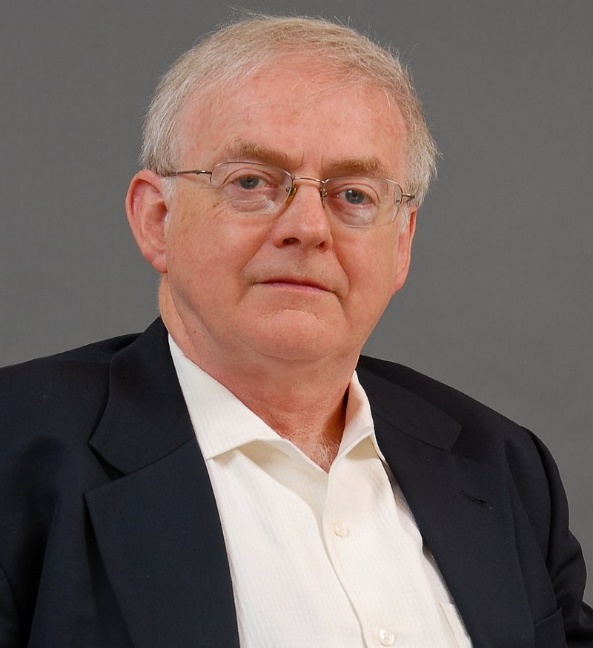 Recitation
Short explanation of the poem.
In this poem, ‘Time, You Old Gipsy Man’ the poet Ralph Hodgson tells about time. He says that time never stays. It always runs and runs. For this, he names the time “Old gipsy man”. To stop the time, he offers the time things such as belts for its jennet of the best silver, a big golden ring etc. He tells time that peacocks will bow, little boys will sing songs, sweet girls will festoon the time with may. He requests the time to put up its caravan just for one day, but the time never stays.  It passes and passes. Nobody can stop its ever-busy frigate even for a second. We know how precious thing is time for us. If we don’t use it properly, it will run away and never come back. So, we need to use the time of our life properly.
Evaluation
Why does the poet call time an old gipsy man?

Make a list of things the poet will offer time if it stays 	just for a day.

What else can you offer time if it stays for a day?
HOME WORK
Write a summary of the poem ‘Time, You Old Gypsy Man’ in no more than 90 to 100 words.
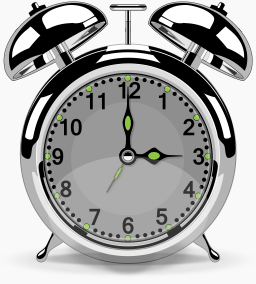 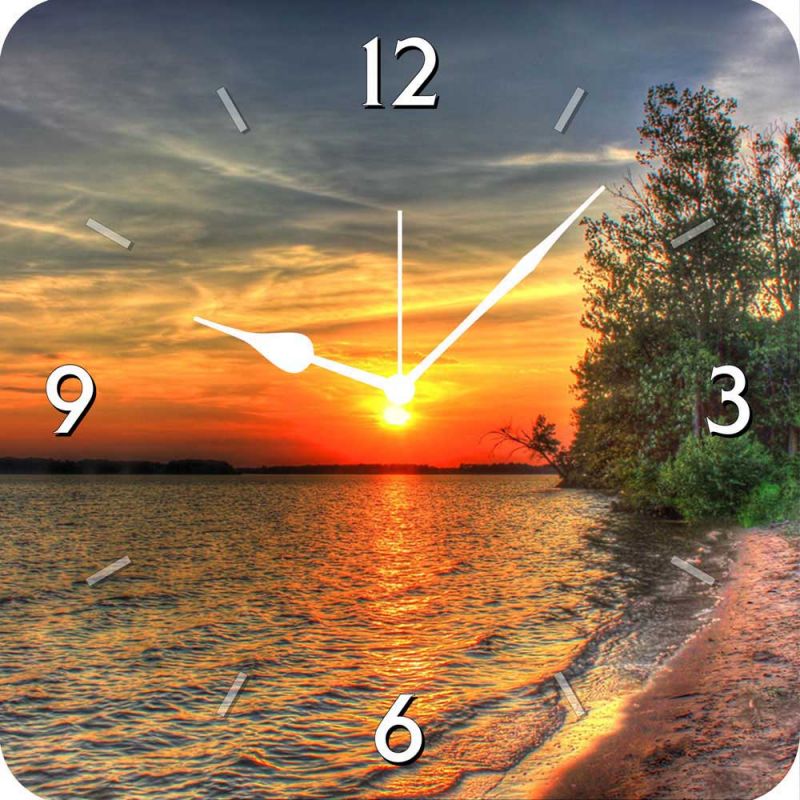 Make the best use of your time.
Thank you.